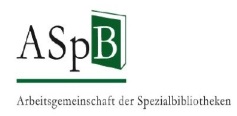 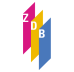 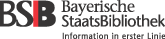 Vertretungen der Öffentlichen Bibliotheken
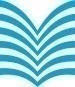 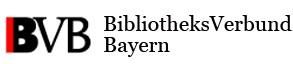 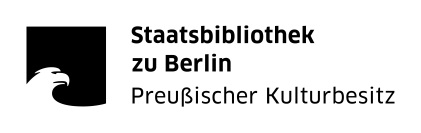 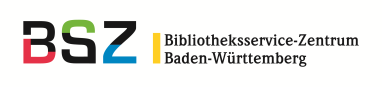 Schulungsunterlagen derAG RDA
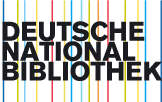 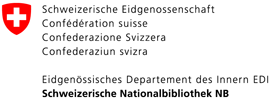 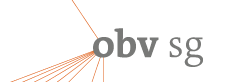 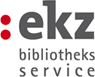 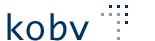 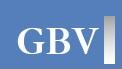 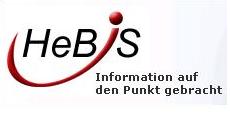 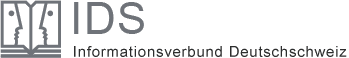 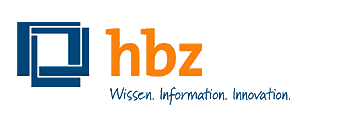 AG RDA Schulungsunterlagen – Modul 3.03.01: Inhalt - Aleph-Version | Stand: 22.06.2015 | CC BY-NC-SA
1
Modul 3
B3Kat: 30.11.2015
Beschreibung des Inhalts
AG RDA Schulungsunterlagen – Modul 3.03.01: Inhalt - Aleph-Version | Stand: 22.06.2015 | CC BY-NC-SA
2
Inhaltsverzeichnis
Allgemeines
Art des Inhalts
Inhaltlicher Bezugsrahmen
Zielgruppe
Zusammenfassung des Inhalts
Sprache des Inhalts
Form der Notation
Barrierefreier Inhalt
Illustrierender Inhalt
Ergänzender Inhalt
Farbinhalt
Bildformat
Dauer
AG RDA Schulungsunterlagen – Modul 3.03.01: Inhalt - Aleph-Version | Stand: 22.06.2015 | CC BY-NC-SA
3
[Speaker Notes: Notizen B3Kat:
Schulungsunterlage beschreibt diverse Möglichkeiten, in der Titelaufnahme Informationen zum Inhalt zu erfassen; für B3Kat deutlich gekürzt (ausgegraute Punkte nicht mehr enthalten)
------------------------------]
Hinweis
Spezielle Angaben zu Hochschulschriften, Karten und Musik werden in gesonderten Lehreinheiten behandelt.
AG RDA Schulungsunterlagen – Modul 3.03.01: Inhalt - Aleph-Version | Stand: 22.06.2015 | CC BY-NC-SA
4
Allgemeine Information Kapitel 7
Erfassung von beschreibenden Merkmalen des intellektuellen oder künstlerischen Inhalts

verwendet, um die Benutzeranforderungen bezüglich des Inhalts zu erfüllen
(z. B. Art des Inhalts, Zielgruppe, Sprache)

Informationsquellen:
die Ressource selbst
Quellen außerhalb der Ressource
AG RDA Schulungsunterlagen – Modul 3.03.01: Inhalt - Aleph-Version | Stand: 22.06.2015 | CC BY-NC-SA
5
[Speaker Notes: Notizen B3Kat:
Elemente gehören überwiegend nicht zum Standardelemente-Set
------------------------------]
Art des Inhalts (RDA 7.2)
Art des Inhalts wird erfasst, wenn zur Abgrenzung oder eindeutigen Identifizierung notwendig 
Liste nach RDA 7.2 D-A-CH:

Ausstellungskatalog	- Konferenzschrift
Autobiografie		- Monografische Reihe
Bibliografie		- Schulbuch
Bildband			- Website
Biografie			- Zeitschrift
Festschrift		- Zeitung
Hochschulschrift

Für B3Kat-Bibliotheken ist die Angabe der hier aufgelisteten Begriffe in Aleph 064a verpflichtend (Auswahlliste über strg+F8 benutzen!)
AG RDA Schulungsunterlagen – Modul 3.03.01: Inhalt - Aleph-Version | Stand: 22.06.2015 | CC BY-NC-SA
6
[Speaker Notes: Notizen B3Kat:
Für B3Kat-Bibliotheken ist die Angabe der hier angegebenen Begriffe in der Liste verpflichtend. Es gibt noch weitere Begriffe, die in 064a eingegeben werden können
Auswahlliste soll benutzt werden, da so die GND-Nr. in der Titelaufnahme mit angegeben werden (jedoch keine echte Verknüpfung zum GND-Normdatensatz)
Festschrift, Hochschulschrift und Konferenzschrift waren bislang auch schon verpflichtend anzugeben durch Codierung in Aleph-Feld 051, Pos. 1 -> diese Codes sind weiterhin zu erfassen, sie werden nun automatisch aus Aleph-Feld 064a geholt
auch verpflichten war/ist Report anzugeben; da nicht in der Liste, kann die Codierung für Aleph-Feld 051, Pos. 1 nicht automatisch aus Aleph-Feld 064a geholt werden und muss daher weiterhin manuell eingetragen werden
------------------------------]
Inhaltlicher Bezugsrahmen (RDA 7.3)
chronologischer oder geographischer Bezugsrahmen

Beispiel:
Haupttitel zu unspezifisch, daher inhaltlicher Bezugsrahmen für eindeutige Abgrenzung als notwendig erachtet.
AG RDA Schulungsunterlagen – Modul 3.03.01: Inhalt - Aleph-Version | Stand: 22.06.2015 | CC BY-NC-SA
7
Zusammenfassung des Inhalts (RDA 7.10)
ein Abstract, eine Zusammenfassung, eine Synopse usw.

Beispiel:
AG RDA Schulungsunterlagen – Modul 3.03.01: Inhalt - Aleph-Version | Stand: 22.06.2015 | CC BY-NC-SA
8
Zusammenfassung des Inhalts (RDA 7.10)
weiteres Beispiel:
Die Namen der Personen sind aus der Ressource ermittelt
AG RDA Schulungsunterlagen – Modul 3.03.01: Inhalt - Aleph-Version | Stand: 22.06.2015 | CC BY-NC-SA
9
Sprache des Inhalts (RDA 7.12)
eine Sprache, die verwendet wird, um den Inhalt einer Ressource auszudrücken

Beispiele:
Der Titel liegt sorbisch vor. Der Inhaltstext ist sorbisch und russisch.
Titel und Sprache des Inhalts sind tschechisch. Hinweis auf die englische und deutsche Zusammenfassung.
AG RDA Schulungsunterlagen – Modul 3.03.01: Inhalt - Aleph-Version | Stand: 22.06.2015 | CC BY-NC-SA
10
[Speaker Notes: Notizen B3Kat:
Aleph-Feld 516_ ist unspezifisch, für Sprache und Schrift des Inhalts
Aleph-Feld 516a ist spezifisch für die Sprache des Inhalts
Aleph-Feld 516b ist spezifisch für die Schrift des Inhalts und ein Standardelement für alle nichtlateinischen Schriften
es gibt über strg+F8 umfangreiche Auswahllisten
------------------------------]
Illustrierender Inhalt (RDA 7.15)
Standardelement, Angabe gemäß der Grundregel  (RDA 7.15.1.3)

Inhalt, der dazu konzipiert ist, den primären Inhalt einer Ressource zu illustrieren                          (RDA 7.15.1.3 D-A-CH)
Erfassung nur vorgesehen als Ergänzung des primären Inhalts
keine Erfassung, wenn ein wesentlicher Teil aus Bildern etc. besteht
nach RDA 7.2 wird ein Begriff aus der normierten Liste  in RDA 7.2.1.3 D-A-CH gewählt
erfassen Sie zusätzlich „unbewegtes Bild“ als Inhaltstyp nach RDA 6.9
AG RDA Schulungsunterlagen – Modul 3.03.01: Inhalt - Aleph-Version | Stand: 22.06.2015 | CC BY-NC-SA
11
[Speaker Notes: Notizen B3Kat:
RDA 7.15.1.3  zeigen: Regelwerkstext, dass Illustration bzw. Illustrationen zu verwenden ist und dass Tabellen mit Wörtern und/oder Zahlen kein illustrierender Inhalt sind
RDA 7.15.1.3  D-A-CH zeigen: Erläuterung, die erklärt, was unter illustrierendem Inhalt zu verstehen ist, und wie andernfalls zu verfahren ist
------------------------------]
Illustrierender Inhalt (RDA 7.15)
Beispiele:
Weniger als 40 % Abbildungen.
Ein Reiseführer enthält Abbildungen, Karten und Diagramme (Höhenprofile).
AG RDA Schulungsunterlagen – Modul 3.03.01: Inhalt - Aleph-Version | Stand: 22.06.2015 | CC BY-NC-SA
12
[Speaker Notes: Notizen B3Kat:
als Grenze wird in RDA ein Prozentsatz von 40% angesehen
------------------------------]
Illustrierender Inhalt (RDA 7.15)
weiteres Beispiel:
Die Anzahl wird angegeben, wenn sie einfach zu ermitteln ist. (Anzahl lt. Vorlage)
AG RDA Schulungsunterlagen – Modul 3.03.01: Inhalt - Aleph-Version | Stand: 22.06.2015 | CC BY-NC-SA
13
Illustrierender Inhalt (RDA 7.15)
Zusätzlich oder statt „Illustration/Illustrationen“:Erweiterte Liste der zu verwendenden Begriffe in RDA 7.15.1.3 + RDA 7.15.1.3 D-A-CH
Buchmalereien
Diagramme
Faksimiles
Formulare
Fotografien
Genealogische Tafeln
Karten
Muster
Notenbeispiele
Pläne
Porträts
Wappen
AG RDA Schulungsunterlagen – Modul 3.03.01: Inhalt - Aleph-Version | Stand: 22.06.2015 | CC BY-NC-SA
14
[Speaker Notes: Notizen B3Kat:
RDA 7.15.1.3  zeigen: Alternative, dass die Art des illustrierenden Inhalts zusätzlich oder statt Illustration bzw. Illustrationen mit Begriff aus Liste angegeben werden kann
RDA 7.15.1.3  D-A-CH zeigen: Anwendungsregel zur Alternative, dass Anwenden in eigenem Ermessen liegt
------------------------------]
Ergänzender Inhalt (RDA 7.16)
Inhalt, der den primären Inhalt ergänzt
In RDA 7.16 D-A-CH finden Sie weitere Beispiele

Beispiele:
AG RDA Schulungsunterlagen – Modul 3.03.01: Inhalt - Aleph-Version | Stand: 22.06.2015 | CC BY-NC-SA
15
[Speaker Notes: Notizen B3Kat:
Grundsätzlich ist man bei Anmerkungen frei in der Formulierung; zu achten ist dabei auf:
bevorzugt auf deutsch formulieren und dabei gültige Rechtschreibung beachten
Zitate in Anführungszeichen setzen
formale Aspekte einhalten wie z. B. keine Abkürzungen (Seiten, nicht S.), Seitenerstreckung ohne Leerzeichen vor und nach Bisstrich (254-256, nicht 254 - 256)
------------------------------]